організація  обслуговування напоями
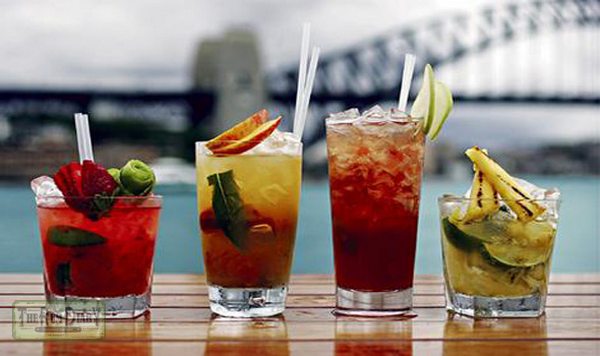 .
Херсонський державний університет
Факультет економіки і менеджменту
Кафедра готельно-ресторанного та туристичного бізнесу
 

«ОРГАНІЗАЦІЯ ОБСЛУГОВУВАННЯ НАПОЯМИ»
 
Вибіркова навчальна дисципліна
Освітня програма «Готельно-ресторанна справа»
Перший (бакалаврський) рівень вищої освіти
Спеціальність 241 «Готельно-ресторанна справа»
Семестр викладання «2»
Група 421

2020 – 2021 навчальний рік
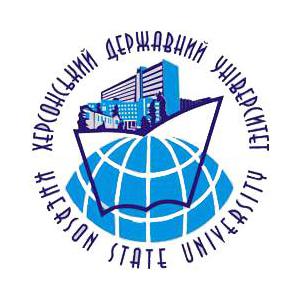 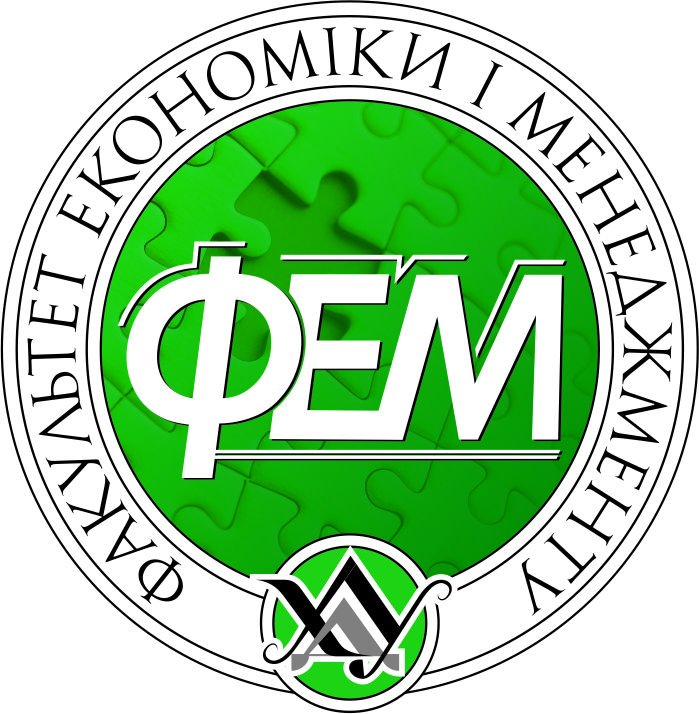 Ресторанне  обслуговування – це як театр! Наше завдання – здивувати, вразити, розважити, а для цього потрібний професіоналізм!
Метою вивчення дисципліни є набуття студентам комплексу спеціальних знань щодо організації роботи та обслуговування споживачів у барах, організації роботи сомельє та обслуговування гостей винами; формування у студентів системного мислення й комплексу знань у галузі ресторанного обслуговування.
КОМПЕТЕНЦІЇ:
  Навички використання інформаційних і комунікаційних технологій;

Здатність проектувати технологічний процес виробництва продукції і складати необхідну нормативну документацію на напівфабрикати та готову кулінарну продукцію.

Здатність розробляти нові послуги (продукцію) з використанням інноваційних технологій виробництва та обслуговування споживачів.
ОЧІКУВАНІ РЕЗУЛЬТАТИ НАВЧАННЯ:
володіння концептуальними знаннями теорії і практики організації обслуговування напоями;
  здатність усвідомлювати соціальну значущість своєї професії, застосовувати принципи деонтології при виконанні професійних обов'язків;
  знання принципів організації роботи закладів готельно-ресторанного господарства та функцій їх структурних підрозділів;
  уміння організовувати ефективну взаємодію всіх підрозділів, цехів та інших структур закладів готельно-ресторанного господарства з дотриманням діючих нормативних документів;
  здатність розробляти і застосовувати інноваційні технології виробництва та обслуговування споживачів  у барах різних типів та класів; організовувати робоче місце сомельє.
ТЕМИ НАВЧАЛЬНОЇ ДИСЦИПЛІНИ:
Тема 1.  Організація праці обслуговуючого персоналу бару.
Тема 2.  Характеристика різних типів барів. 
Тема 3.  Організація праці обслуговуючого персоналу. 
Тема 4.  Механічне, теплове та холодильне устаткування
                  барів.
Тема 5-6. Асортимент, призначення барного  посуду. 
Тема 7. Порядок приймання замовлення та основні правила
                 обслуговування. 
Тема 8.  Класифікація та способи приготування змішаних
                 напоїв. 
Тема 9.  Основи організації роботи сомельє. Винна карта.
Зустрічаємо з посмішкою,
                                          обслуговуємо з любов’ю!
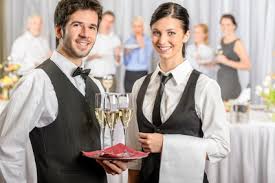 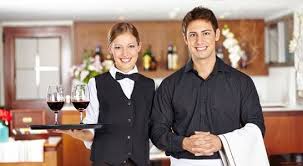 РЕКОМЕНДОВАНА ЛІТЕРАТУРА:

Архіпов В.В. Організація обслуговування в закладах ресторанного господарства: навчальний посібник / В.В. Архіпов, В.А.Русавська. - 3-тє вид. - К.: Центр навчальної літератури, 2018. -  342 с.
Ощипок І.М. Барна справа: навчальний посібник[для студ. вищ. навч. закл]/ І.М.Ощипок, П.Х. Пономарьов - Львів: «Магнолія 2006», 2016. – 288 с.
Ростовський В.С. Барна справа: підручник / В.С. Ростовський, С.М. Шамян - К: Центр учбової літератури. 2009. – 393с.
Сало Я. М. Організація обслуговування населення на підприємствах ресторанного сервісу. Ресторанна справа [Текст] : довідник офіціанта /Я. М. Сало. — Львів : Афіша, 2010. — 304 с. 
Організація роботи бармена [Текст]: навчальний посібник/Л.П. Малюк, Н.В. Полстяна, Т.П. Кононенко, А.І. Усіна. – Харків: ХДАТОХ, 2002. – 214с. 
Барна справа: технологія продукції та організація обслуговування. Архіпов В.В.. – режим доступу: http://avtorim.kiev.ua/
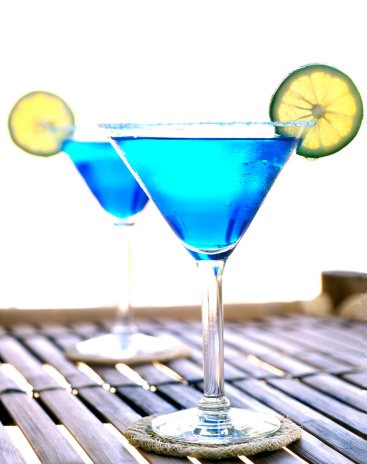 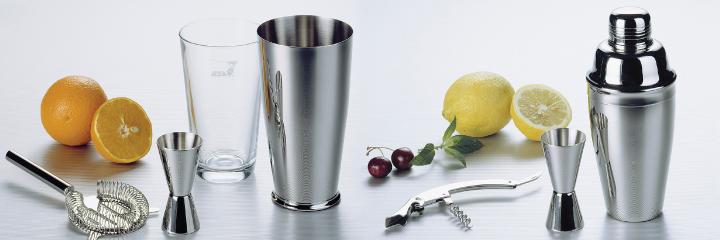 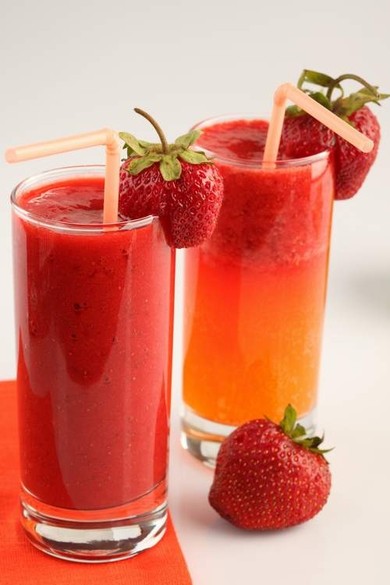 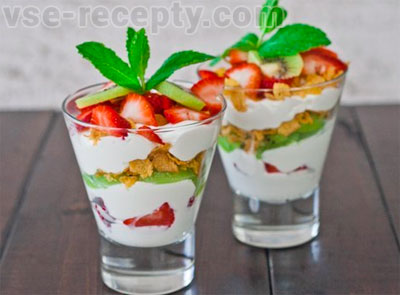 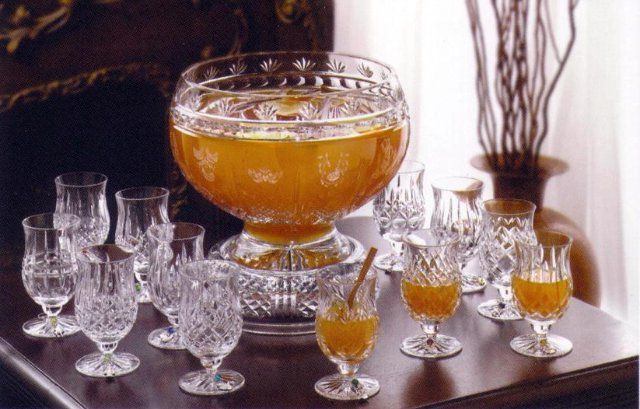 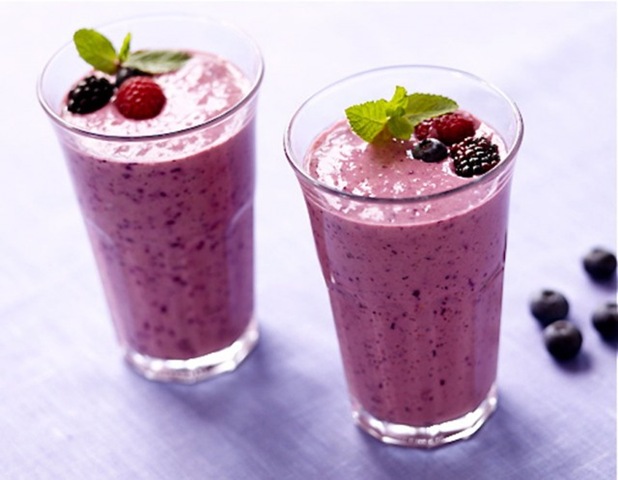